Liturgie de la Parole de Dieu -> Offertoire
Me voici, Seigneur, 
Je viens faire ta volonté,
Qu´il me soit fait  
Selon ta Parole.
1.	Je te rends grâce de tout mon cœur,
	Tu as entendu
	Le cri de ma prière.
	Je te chante en présence des anges.
2.	Je te rends grâce pour ton amour,
	Près de toi, mon cœur
	Est débordant de joie.
	Tu m’exauces le jour où je t’appelle.
Liturgie de la Parole de Dieu -> Offertoire
Me voici, Seigneur, 
Je viens faire ta volonté,
Qu´il me soit fait  
Selon ta Parole.
3.	Je te rends grâce pour ton alliance,
	Dans la joie, la peine
	Ne m’abandonne pas,
	Ô mon Dieu, éternel est ton amour.
4.	Je te rends grâce pour ta victoire,
	Ils chantent ton nom,
	Les peuples de la terre,
	Ô Seigneur, ils célèbrent ta gloire.
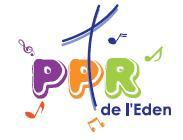